Ο Μυκηναϊκός κόσμος
Ιστορία Α Γυμνασίου Δεκέμβρης 2020
Ελένη Αδαμοπούλου
Ταυτότητα μυκηναϊκού κόσμου (σελ.29, 2 πρώτες  παράγραφοι)
Ηπειρωτική Ελλάδα
Ύστερη εποχή χαλκού 1600-1100 (ακμή 1400-1200, καταστροφές-παρακμή 1200-1100 π.Χ.)
Αχαιοί/Αχιγιάβα=ελληνικό φύλο/όνομα από Μυκήνες, ισχυρό κέντρο
Μυκήνες, Άργος, Τίρυνθα, Πύλος, Θήβα, Ιωλκός….
Σλήμαν: πρώτα ταφικά μνημεία. Αργότερα ακροπόλεις , ανάκτορα + οχύρωση
Μνημειακή αρχιτεκτονική- Ελληνική Γλώσσα- Θαλάσσιοι δρόμοι
Πού 
Πότε 
Ποιοι
Κέντρα 
Ανακάλυψη
Κύρια χαρακτηριστικά
Επίδραση και Πρωτοτυπία
Ο μυκηναϊκός πολιτισμός δέχθηκε ευεργετική ώθηση=επίδραση από τον πολιτισμό της μινωικής Κρήτης, έχοντας αναπτύξει στενούς δεσμούς με τους Μινωίτες ήδη από τον 17ο αιώνα π.Χ.
Υιοθέτησαν/δανείστηκαν πολλά στοιχεία του πολιτισμού τους
ποικίλα τεχνολογικά επιτεύγματα
μορφές   τέχνης 
την ιδέα της γραφής.
αφομοίωσαν με γόνιμο τρόπο πολλά στοιχεία του πολιτισμού τους, χωρίς να χάσουν τη δική τους ταυτότητα
 η δημιουργική πνοή και η πρωτοτυπία των Μυκηναίων γίνεται αισθητή κυρίως στον τομέα της μνημειακής αρχιτεκτονικής
οι κυκλώπειες οχυρώσεις των ακροπόλεων 
εντυπωσιακοί θολωτοί τάφοι
Παράθεμα σχετικό  (σελ.30)
Ο ΜΙΝΩΙΚΟΣ ΠΟΛΙΤΙΣΜΟΣ ΕΠΗΡΕΑΖΕΙ ΤΟΥΣ ΜΥΚΗΝΑΙΟΥΣ
Μετά τη γοργή ανοδική πορεία περί το 1550, οι Μυκήνες είναι, πολιτικά και καλλιτεχνικά, ένα κέντρο πλούσιο και με επιρροή και η δύναμή τους θα βαίνει αυξανόμενη, σε αντίστροφη αναλογία με την παρακμή της Κρήτης. Οι σχέσεις με το νησί, εμπορικές στην αρχή, πρέπει κάποια στιγμή να εκτράπηκαν σε λεηλασίες, γιατί οι Μυκηναίοι δελεάστηκαν από τη λάμψη του κρητικού πολιτισμού. Το αποτέλεσμα ήταν μια γενικευμένη αφομοίωση του μινωικού πολιτισμού από τους Μυκηναίους, ένας εκμινωισμός που περιλαμβάνει τόσο πτυχές υλικές και εξωτερικές, με μινωικά αντικείμενα και διακοσμητικές τεχνικές που δημιουργήθηκαν σε μυκηναϊκό έδαφος, όσο και οργανωτικές, μεταξύ των οποίων πρέπει να συγκαταλεχθεί η υιοθέτηση της μινωικής γραφής για τα ελληνικά.
Martin S. Ruiperez – José L. Melena, Οι Μυκηναίοι Έλληνες, Μετ. Μελ. Παναγιωτίδου (Καρδαμίτσα), σ. 17

Τι είδους σχέσεις ανέπτυξαν οι Μυκηναίοι με τους Μινωίτες; Πώς εξελίχτηκαν; Ποιες επιδράσεις είχαν για τους Μυκηναίους;
Οικονομική δραστηριότητα
Γεωργία
 Κτηνοτροφία (βλ. Οδύσσεια για τα τραπεζώματα
 Βιοτεχνικοί κλάδοι (τεχνίτες, δημιουργοί)
     -Ελεφαντουργία
     -Λιθοτεχνία
     -Μεταλλουργία (χαλκός, πολύχρυσες Μυκήνες)
 Ναυτιλία (εξάπλωση στη Μεσόγειο βλ. χάρτη σελ. 32)
 Εμπόριο
 Αποικίες-εμπορικοί σταθμοί (σελ.32 1η παράγραφος)
Σχέση οικονομίας και εξωτερικής πολιτικής/διπλωματίας : 
τρωική εκστρατεία (πόλεμος)/ κατάκτηση Κνωσού
σχέση με Χετταίους υπολογίσιμη ναυτική δύναμη οι Αχιγιάβα
Ο πολιτισμός της μυκηναϊκής κοινής
Στοιχεία που ένωναν τα διάφορα ελληνικά φύλα κατά τη μυκηναϊκή εποχή 
(Σε γενικές γραμμές ήταν ίδια με εκείνα που ένωναν τους Έλληνες των ιστορικών χρόνων)
κοινή γλώσσα –μαρτυρημένη με τα αρχαιότερα ελληνικά κείμενα σε Γραμμική γραφή Β
κοινή θρησκεία 
κοινές μεταθανάτιες δοξασίες (έθιμα και πρακτικές ταφής)
ομοιομορφία κοινωνικοπολιτικής οργάνωσης και θεσμών

 Παραπάνω δεσμοί   +
 Συνεχείς συναλλαγές ανάμεσα στα διάφορα μυκηναϊκά κέντρα 
       ένας ενιαίος πολιτισμός, ο πολιτισμός της μυκηναϊκής κοινής.
Κοινωνική πυραμίδα (διαστρωμάτωση)
Αυστηρά ιεραρχημένη η μυκηναϊκή κοινωνία θυμίζει μια πυραμίδα
Κορυφή: άναξ (βασιλιάς) μαζί με την οικογένειά του κατοικούσε στο ανάκτορο=κέντρο εξουσίας της κάθε επικράτειας. 
Παρακάτω διάφοροι αυλικοί , αξιωματούχοι (λαγαγέτης), γραφείς, ιερατείο 
Οι κάτοικοι της κάθε περιοχής αποτελούσαν τους δήμους. Οι δήμοι ήταν πολυάριθμοι, οργανωμένοι σε χωριά, γύρω από το διοικητικό κέντρο, το ανάκτορο. Εκτός από τους γεωργούς και τους κτηνοτρόφους, οι πινακίδες με κείμενα σε Γραμμική γραφή Β μας παραδίδουν μια ανεξάντλητη σειρά από εξειδικευμένους τεχνίτες. 
Στην κατώτερη κοινωνική βαθμίδα βρίσκονται οι δούλοι.
Γραμμική Β, η πρώτη ελληνική γραφή
Στην Κνωσό οι αρχαιολόγοι ανακάλυψαν ένα πλήθος από πήλινες επιγραφές γραμμένες σε Γραμμική γραφή Β (χρονολογήθηκαν μετά το 1400 π.χ., περίοδο της υποτιθέμενης κατάληψης της Κρήτης από τους Μυκηναίους). Παρόμοιες επιγραφές σε πινακίδες με Γραμμική Β βρέθηκαν σε Πύλο, Θήβα, Μυκήνες,  Τίρυνθα και Χανιά 
Πολλοί επιστήμονες: Γραμμική γραφή Β = εξελιγμένη/τελειοποιημένη μορφή της Γραμμικής γραφής Α. Για την προέλευση της Γραμμικής γραφής Β διαμορφώνονται δύο αντίθετες απόψεις: 
γεννήθηκε στην ηπειρωτική Ελλάδα και μεταφέρθηκε στην Κρήτη, 
προήλθε από τη Γραμμική Α στην Κρήτη-αργότερα πέρασε στην ηπειρωτική Ελλάδα. 
Το 1952 οι Βρετανοί Μάικλ Βέντρις και Τζον Τσάντγουικ αποκρυπτογράφησαν τη γραφή των πινακίδων, τη Γραμμική Βδιαπιστώθηκε ότι η γλώσσα των πινακίδων ήταν ελληνική.
Γραμμική Β, η πρώτη ελληνική γραφή
Η γραφή των πινακίδων είναι συλλαβική, δηλαδή κάθε σύμβολο αποδίδει μια συλλαβή (πα, τα, ρο, μα, τι). Το ίδιο συμβαίνει και με τη Γραμμική γραφή Α της Κρήτης, η οποία ακόμη δεν έχει αποκρυπτογραφηθεί.
Στα κείμενα των πινακίδων με Γραμμική γραφή Β καταγράφονται διάφορες εμπορικές-οικονομικές δραστηριότητες των ανακτόρων που αφορούν κυρίως τη διακίνηση γεωργικών και κτηνοτροφικών προϊόντων. Έμμεσα, όμως, τα ίδια αυτά κείμενα μας δίνουν πληροφορίες για τη διοικητική οργάνωση και τη θρησκευτική ζωή του μυκηναϊκού κόσμου.
 Η γνώση της γραφής στα μυκηναϊκά χρόνια ήταν προνόμιο μιας ομάδας εξειδικευμένων γραφέων που εργάζονταν στα γραφεία των ανακτορικών κέντρων. Και ίσως αυτός να ήταν ο λόγος για την εξαφάνιση της γραφής μετά την πτώση των ανακτόρων, γύρω στα 1200.
http://games.mthv.gr/mth-names/
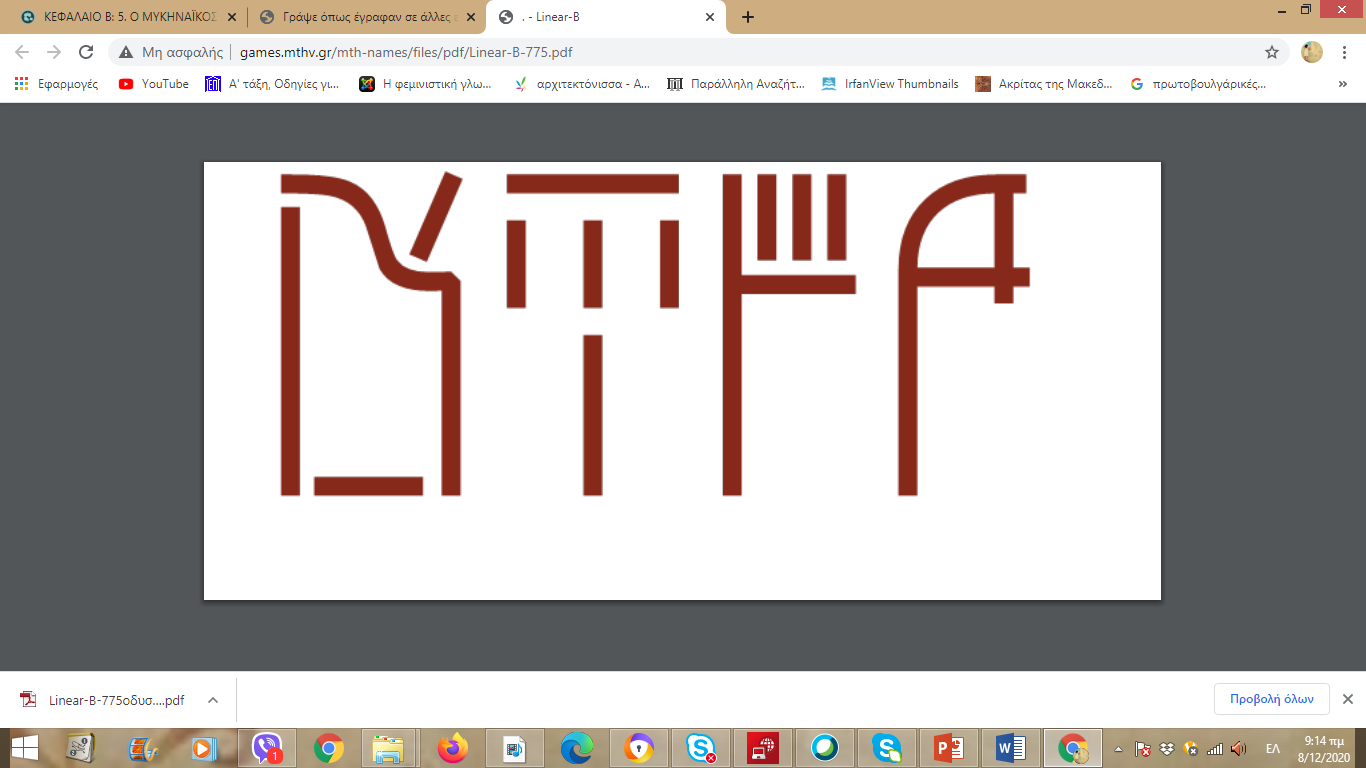 Εξάπλωση του μυκηναϊκού κόσμου: εμπόριο και διπλωματία
Κυριαρχία  Μυκηναίων στην Κρήτη (1450 π.Χ.) θαλασσοκράτορες
Ολόκληρο το Αιγαίο- μικρασιατικά παράλια: ιδρύουν αποικίες και εμπορικούς σταθμούς
Ταξιδεύουν μέχρι Εγγύς Ανατολή-νότια Ιταλία-Σικελία- Ισπανία-έχουν σποραδικές επαφές με την Κεντρική και Βόρεια Ευρώπη για την αναζήτηση πρώτων υλών και αγορών 
 Αποικίζουν συστηματικά την Κύπρο 
Έρχονται σε επαφή με το κράτος των Χετταίων. Τα αρχεία των Χετταίων ονομάζουν τους Μυκηναίους Αχιγιάβα (Αχαιούς) και τονίζουν ότι το βασίλειό τους είναι υπολογίσιμη ναυτική δύναμη
Κατάρρευση του μυκηναϊκού κόσμου
Περίπου το 1200 π.Χ.: αιφνίδια κάμψη της μυκηναϊκής ισχύος. Ανάκτορα, ακροπόλεις και οικισμοί καταστρέφονται.
Συγχρόνως εξαφανίζεται η Γραμμική γραφή Β . Τα ελληνικά δε θα εμφανισθούν ως γραφή παρά τον 8ο αιώνα π.Χ. 
Δε γνωρίζουμε με ακρίβεια τους λόγους που προκάλεσαν αυτή την καταστροφή. επιστήμονες την αποδίδουν σε 
μετακίνηση νέων ελληνικών φύλων (κάθοδος των Δωριέων)ή 
εσωτερικές αναταραχές ή 
τρομακτική αναστάτωση που επικρατεί αυτή την περίοδο στην ανατολική λεκάνη της Μεσογείου, με την πτώση του κράτους των Χετταίων και με τις επιθέσεις των λεγόμενων «λαών της θάλασσας» εναντίον της Αιγύπτου. Η αναστάτωση είχε ως συνέπεια την πτώση του μυκηναϊκού εμπορίου και τη σταδιακή παρακμή των μυκηναϊκών ανακτόρων εξαιτίας της οικονομικής κρίσης.
 Μάλλον, όμως, η πτώση της μυκηναϊκής δύναμης οφείλεται σε ένα συνδυασμό και των τριών λόγων. Ο μυκηναϊκός πολιτισμός έχασε την ισχύ του, δεν κατέρρευσε όμως τελειωτικά. Πολλά στοιχεία του θα επιβιώσουν και θα μεταλαμπαδευθούν στην επόμενη φάση του ελληνικού πολιτισμού.
Η ΜΥΚΗΝΑΪΚΗ ΕΛΛΑΔΑ ΚΑΙ Ο ΕΞΩ ΚΟΣΜΟΣ
Η μυκηναϊκή Ελλάδα, η οποία δημιουργήθηκε κυρίως με ανοίγματα προς το εξωτερικό, δεν ίδρυσε αυτοκρατορία. Άσκησε ισχυρή επιρροή, άμεση ή έμμεση, από τη Σαρδηνία έως τον Ορόντη, από τη Μακεδονία ως τον Νείλο, αλλά δεν άσκησε ποτέ πολιτική ηγεμονία. Αφού άντλησε από την Κρήτη, από την Εγγύς Ανατολή, ακόμη και από την Ευρώπη, τους παράγοντες της βαθιάς πολιτιστικής μεταβολής και αφού τους αφομοίωσε, η ηπειρωτική Ελλάδα παρέμεινε σχετικά ανεπηρέαστη από τις ξένες πολιτιστικές επιδράσεις, ενώ παράλληλα οι οικονομικές επαφές με το εξωτερικό είχαν ζωτική σημασία για την ανάπτυξη και τη λειτουργία των ανακτορικών κέντρων. Και όταν οι επαφές αυτές διαταράχτηκαν ή διακόπηκαν, τότε το ανακτορικό σύστημα κατέρρευσε.
René Treuil, Οι πολιτισμοί του Αιγαίου, μετ.Όλγας Πολυχρονοπούλου (Καρδαμίτσα), σ.471
Μυκηναϊκή Θρησκεiα
Πριν την αποκρυπτογράφηση της Γραμμικής γραφής Β: η μυκηναϊκή θρησκεία ταυτιζόταν απόλυτα με τη μινωική. 
Μετά την ανάγνωση των πινακίδων της Γραμμικής γραφής Β:  στο μυκηναϊκό πάνθεον όλοι οι μεγάλοι Έλληνες θεοί με εξαίρεση τον Απόλλωνα. Στις πινακίδες αναφέρονται ο Ζευς, η Ήρα, ο Ποσειδών, η Άρτεμις, ο Άρης και ο Διόνυσος. 
Σπουδαία θέση κατέχει μία θεά η οποία συνήθως προσφωνείται με την ονομασία «Πότνια (=σεβάσμια)». Η «Κυρία Πότνια» είναι η κυρίαρχη μυκηναϊκή θεότητα και σε αυτήν προσφέρονται πρόβατα, αρωματικά έλαια, μαλλί και μέλι.
Οι Μυκηναίοι δεν έχτιζαν μεγάλους ναούς και, όπως και οι Μινωίτες, λάτρευαν τους θεούς τους σε μικρά ιερά. 
Το ιερατείο, άνδρες και γυναίκες, αποτελούσε ιδιαίτερη κοινωνική τάξη και διαχειριζόταν την περιουσία των ιερών.
Μυκηναϊκή τέχνη-Αρχιτεκτονική Ι
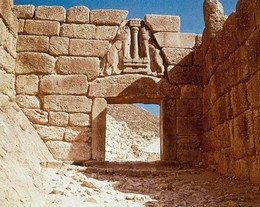 Οι Μυκηναίοι χτίζουν τα μνημειακά ανάκτορά τους σε υψώματα –ακροπόλεις– τις οποίες οχυρώνουν με γιγαντιαία τείχη.
Τα τείχη αυτά είναι γνωστά ως «κυκλώπεια» από τους τεράστιους ογκόλιθους που χρησιμοποιούνταν για το χτίσιμό τους.
Η Πύλη των λεόντων, στην ακρόπολη των Μυκηνών.
Για πρώτη φορά η μνημειακή γλυπτική εμφανίζεται 
στο ευρωπαϊκό έδαφος.
Μυκηναϊκή τέχνη-Αρχιτεκτονική ΙΙ
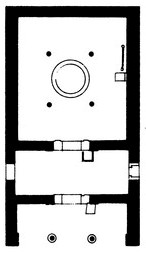 Τα μυκηναϊκά ανάκτορα έχουν πιο απλό σχέδιο από τα μινωικά. Αποτελούνται από 
προθάλαμο που βλέπει στην αυλή 
κύριο δωμάτιο =μέγαρο: 
μεγάλη κυκλική εστία στο κέντρο 
ο χώρος υποδοχής
γύρω υπάρχουν άλλοι δευτερεύοντες χώροι κατοικίας των ηγεμόνων
Κάτοψη του μυκηναϊκού μεγάρου πυρήνα των μυκηναϊκών ανακτόρων.Λιτό, απέριττο, αντικατοπτρίζει τη διαφορετική νοοτροπία του Μυκηναίου σε σχέση με τον Μινωίτη.
Μυκηναϊκή τέχνη-Αρχιτεκτονική ΙΙΙ
Για πρώτη φορά τώρα στον ελλαδικό χώρο στήνονται πάνω στους λακκοειδείς τάφους των Μυκηνών λίθινες πλάκες (επιτύμβιες στήλες) με ανάγλυφες σπείρες ή πολεμικές και κυνηγετικές σκηνές που μαρτυρούν τον πολεμικό χαρακτήρα των νεκρών.
 Περίφημοι είναι επίσης οι μνημειακοί θολωτοί τάφοι, όπως ο «θησαυρός του Ατρέα» στις Μυκήνες, που θεωρήθηκε ως τάφος του Αγαμέμνονα, ο «τάφος της Κλυταιμνήστρας» και άλλοι. Από ένα μακρύ, πλαισιωμένο με λίθινους τοίχους διάδρομο, φθάνει κανείς στον κυκλικό θάλαμο που είναι χτισμένος με παρόμοιο τρόπο και έχει θολωτή οροφή. Μετά την ταφή, διάδρομος και θάλαμος σκεπάζονται με χώμα, ώστε ο τάφος έμοιαζε εξωτερικά με χαμηλό λόφο.
 Τέτοιοι τάφοι έχουν βρεθεί σε πολλά μυκηναϊκά κέντρα.
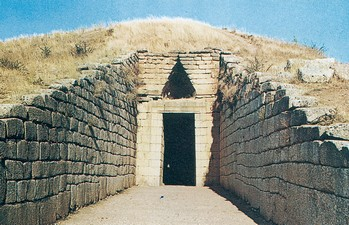 Μυκηναϊκή τέχνη-Ζωγραφική και κεραμική
Τα μυκηναϊκά ανάκτορα διακοσμούνται και αυτά με τοιχογραφίες που έχουν δεχτεί μεγάλη επίδραση από τις μινωικές. 
Παρόμοια επιρροή παρατηρείται και στη μυκηναϊκή κεραμική. Αξιοπρόσεκτος είναι ο εικονιστικός ρυθμός σε μια κατηγορία αγγείων που διακοσμούνται με παραστάσεις ανθρώπων, ζώων, πουλιών, ψαριών και με σκηνές με άρματα.
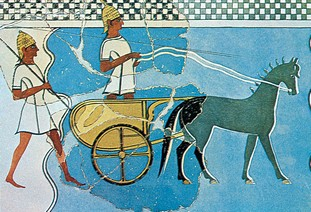 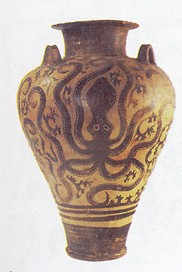 Μυκηναϊκή τέχνη- Μεταλλοτεχνία
Απαράμιλλης τέχνης είναι τα κοσμήματα από χρυσό, ασήμι ή από άλλα πολύτιμα υλικά.
 Από παρόμοια υλικά έχουν κατασκευαστεί και άλλα πολυτελή αντικείμενα, όπως σκεύη με ανάγλυφες παραστάσεις κυνηγιού ή ειδυλλιακές σκηνές –χρυσά κύπελλα του τάφου του Βαφειού–, ξίφη και εγχειρίδια στολισμένα με παρόμοιες εικόνες, οι χρυσές προσωπίδες των νεκρών βασιλιάδων που βρέθηκαν στους μυκηναϊκούς τάφους και άλλα. 
Όλα αυτά τα ανεπανάληπτα έργα τέχνης μαρτυρούν μεγάλο πλούτο, δύναμη και επικοινωνία των Μυκηναίων βασιλιάδων και ευγενών με τις χώρες της Ανατολής και της Αιγύπτου απ’ όπου προμηθεύονταν τα πολύτιμα υλικά.
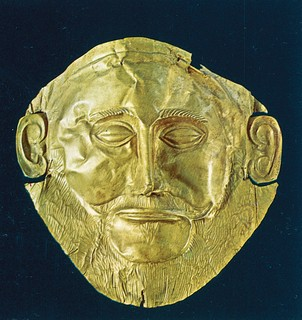 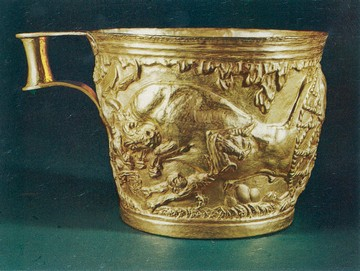 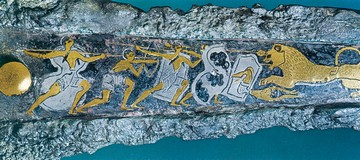